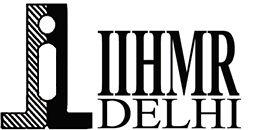 A Study to Analyse the Efficacy of Cognitive Behavioral Therapy in Women’s Mental HealthATCurio Digital Therapeutics
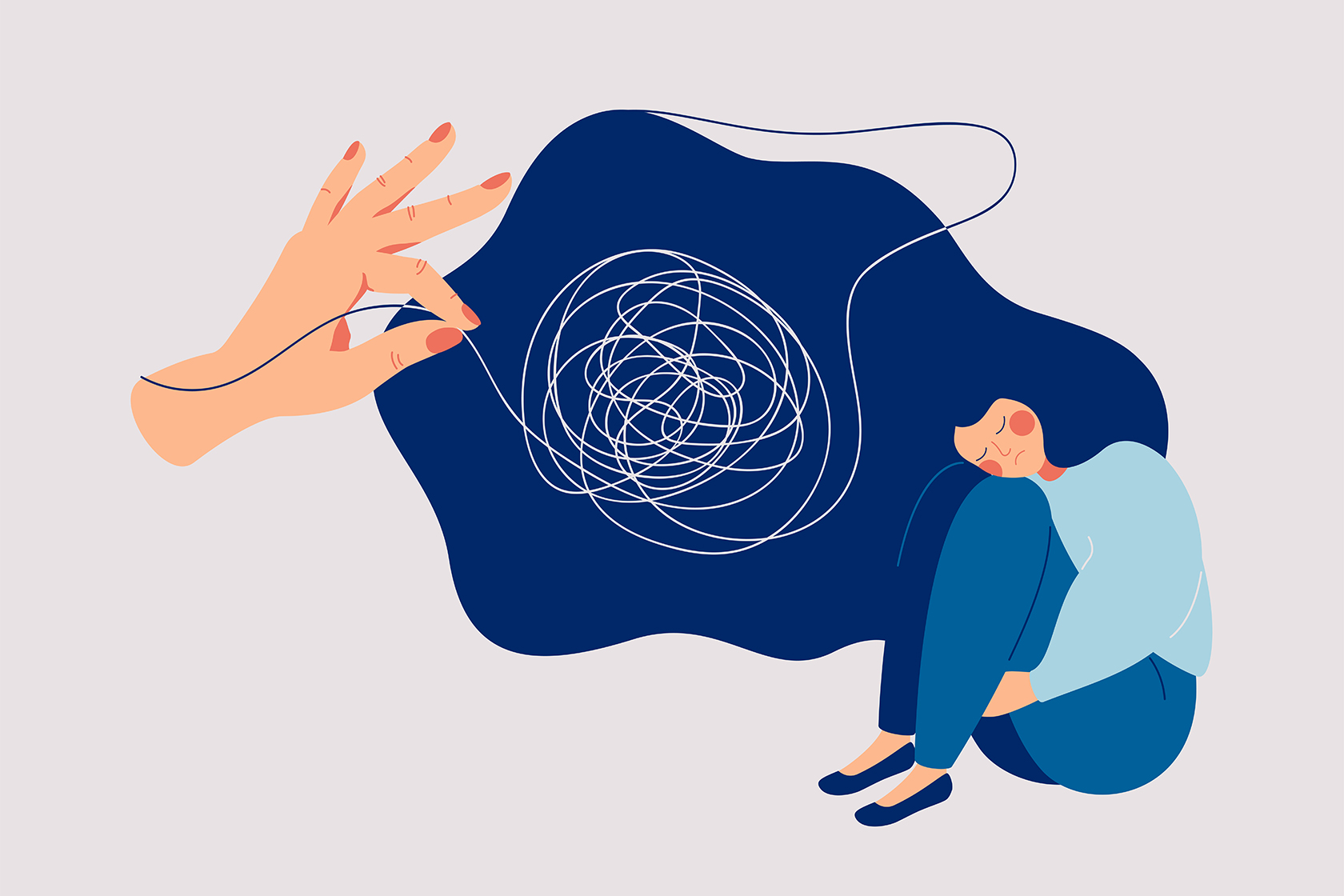 Presented by- Dr. Dimple Bhargava, PG/021/31
Faculty mentor- Dr. Ratika Samtani
IIHMR Delhi
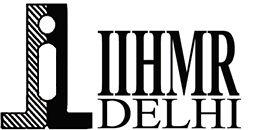 Mentor Approval
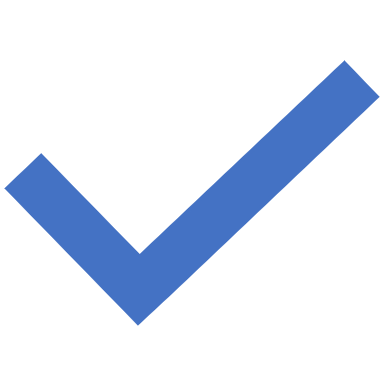 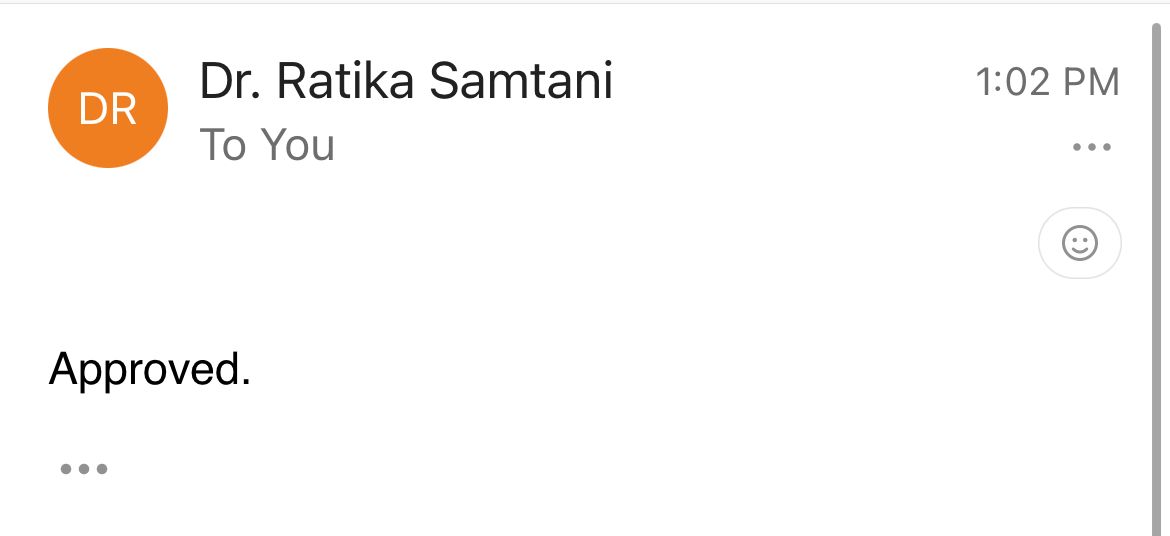 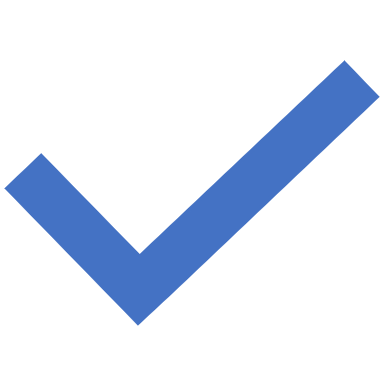 3
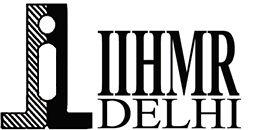 Table of Contents
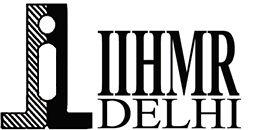 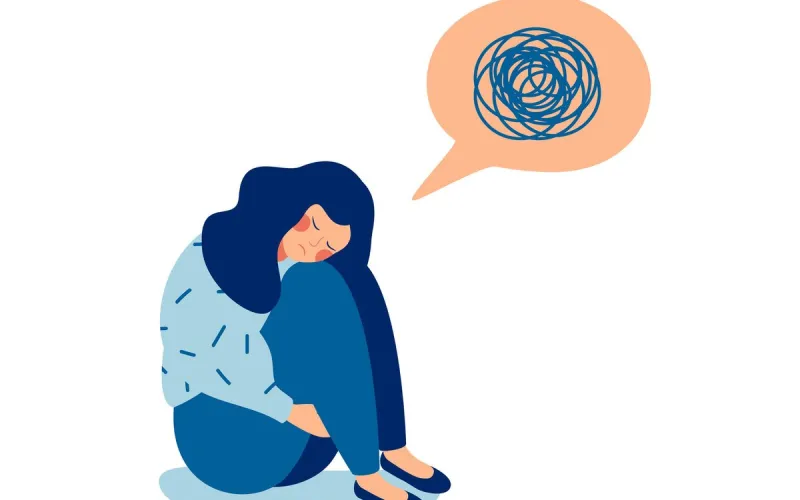 INTRODUCTION
Cognitive Behavioral Therapy
4
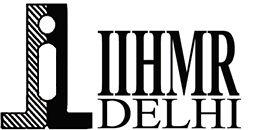 OBJECTIVE
The main objectives of this Literature review study includes:

Primary: To analyze the efficacy of CBT in improving women’s mental health outcomes.
Secondary: To identify the different mental health concerns among women that can be addressed through CBT.
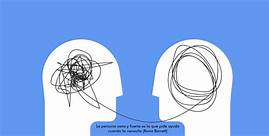 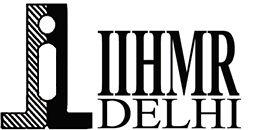 METHODOLOGY
Study design- Literature review
Study Period- 15th February 2023 to 15th May 2023 (Three months)
Type of Data- Secondary Data obtained from published literature
Method of data collection- Involves collecting data from existing literature and studies related to CBT and women's health.
 Review of relevant academic databases such as PubMed, Medline, and PsycINFO to identify relevant articles and studies.
Applied specific search criteria and keywords to identify relevant study. 
Keywords- Stress, anxiety, depression, women’s mental health and CBT.
Screened the titles, abstracts, results and conclusions of the identified studies.
Selected studies based on their relevance to research, the research topic and the inclusion/exclusion criteria.
6
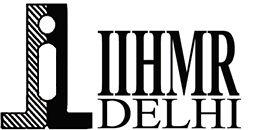 METHODOLOGY
Inclusion Criteria:
Studies published within (2019-2023) that examine the efficacy of Cognitive Behavioral Therapy (CBT) in the context of women's mental health.
Studies that specifically focus on women as the target population or include a substantial proportion of female participants.
Research articles and studies that investigate the effects of CBT on stress, anxiety, and depression in women's mental health.
Studies that utilize CBT as a primary intervention or compare CBT with other treatment modalities.
Articles published in peer-reviewed journals and available in academic databases such as PubMed, Medline, and PsycINFO.
Exclusion Criteria:
Studies published before 2019.
Studies that do not focus on women or include only a minimal representation of female participants.
Research articles and studies that do not directly examine the effects of CBT on stress, anxiety, or depression in women's mental health.
Studies that primarily focus on other therapeutic modalities without substantial inclusion of CBT as a treatment approach.
Articles published in non-peer-reviewed sources or not available in academic databases such as PubMed, Medline, and PsycINFO.
7
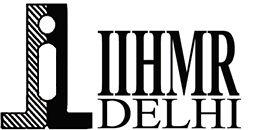 RESULTS
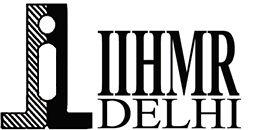 RESULTS
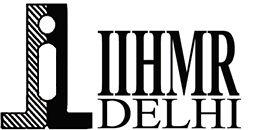 RESULTS
Analysis of identified Articles and Proportion of Favorable Findings for Various Health Concerns
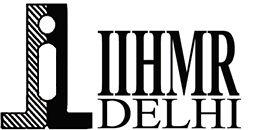 DISCUSSION
In this study, a comprehensive literature review research was conducted to explore the efficacy of Cognitive Behavioral Therapy (CBT) in addressing mental health concerns, specifically stress, anxiety, and depression, in women.
A thorough search identified a total of 1039 articles related to the topic, providing a rich and diverse pool of literature to analyze. From this extensive collection, 100 articles were selected for complete study, ensuring a deep understanding of the relevant research landscape.
Applying stringent inclusion criteria, 32 articles were filtered out as they met the exact criteria established for this study. This selection represented a substantial 87.50% of the total relevant articles, ensuring a robust representation of the literature on CBT's effectiveness in women's mental health concerns.
Out of the 32 articles included, an overwhelming majority of 28 articles (87.50%) expressed strong support for the utilization of CBT interventions in addressing women's mental health concerns. 
These articles consistently presented positive trends, underscoring the efficacy of CBT in effectively alleviating stress, anxiety, and depression among women.
The findings from these articles demonstrated that CBT interventions have proven to be highly effective in empowering women to manage their mental health.
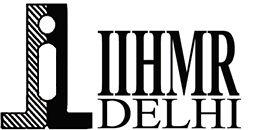 DISCUSSION
The use of cognitive restructuring, behavioral activation, and other CBT techniques have shown promising results in helping women develop coping strategies, challenge negative thought patterns, and cultivate more adaptive behaviors. 
These positive outcomes align with the core principles of CBT and emphasize its value as a therapeutic approach for women's mental well-being.
However, it is important to acknowledge that a small proportion of the selected articles (12.50% of the filtered articles) presented a negative trend or findings opposing the effectiveness of CBT. 
These articles shed light on specific contexts or subgroups of women where CBT may have limitations or show less pronounced effects. 
While these contrasting findings add nuance to the discussion, they should be interpreted within the broader context of the overwhelmingly positive evidence supporting CBT's efficacy in women's mental health.
In summary, the analysis of the 32 relevant articles provides a comprehensive understanding of the effectiveness of CBT in addressing mental health concerns in women. The majority of the articles showcased a consensus favoring CBT interventions, highlighting its positive impact in alleviating stress, anxiety, and depression. These findings emphasize the potential of CBT as a valuable therapeutic approach for empowering women to overcome mental health challenges and achieve improved well-being. However, the presence of dissenting articles underscores the need for further research and exploration to better comprehend the specific factors influencing the effectiveness of CBT in different contexts and subgroups of women.
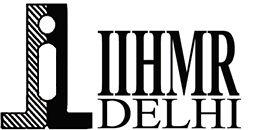 LIMITATIONS
Limited focus on women: The study primarily focused on the efficacy of Cognitive Behavioral Therapy (CBT) in addressing mental health concerns in women, which may limit the generalizability of the findings to other populations or genders.
Selection bias: The study relied on a specific set of inclusion criteria, which may introduce bias in the selection of articles. The exclusion of certain articles could potentially overlook relevant research or alternative perspectives on the effectiveness of CBT.
Lack of primary research: The study relied solely on secondary research, which may limit the depth of analysis and the ability to assess the quality of the included articles. Without primary research, the study is unable to provide firsthand insights or data on the efficacy of CBT in women's mental health.
Potential publication bias: The study's reliance on published articles may introduce publication bias, as studies with positive outcomes are more likely to be published, while studies with negative or inconclusive results may be underrepresented. This bias could skew the overall findings in favor of CBT's effectiveness.
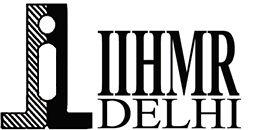 CONCLUSION
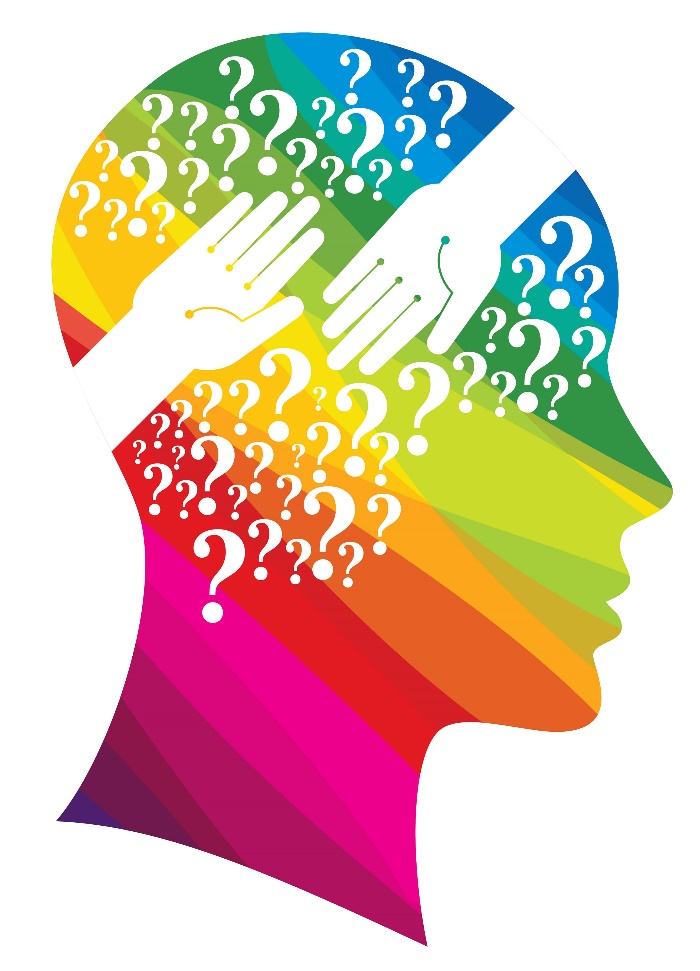 The analysis of the relevant articles supports the efficacy of CBT in treating mental health concerns in women, with 87.50% of the articles demonstrating a positive trend.
The majority of the articles (28 out of 32) were in favor of CBT intervention, highlighting its effectiveness in addressing stress, anxiety, and depression in women.
These findings suggest that CBT is a promising therapeutic approach for improving women's mental health and well-being.
Recommendations
Based on the details of the study and the findings from the comprehensive literature review on the efficacy of Cognitive Behavioral Therapy (CBT) in addressing mental health concerns in women, the following recommendations are:
Incorporate CBT in mental health treatment programs
Promote CBT awareness and education
Develop tailored CBT interventions
Conduct further research
Implement outcome monitoring and evaluation
Collaborate with CBT experts and organizations
Encourage interdisciplinary collaboration
Increase accessibility to CBT interventions
Educate healthcare providers on CBT
Foster ongoing support and relapse prevention
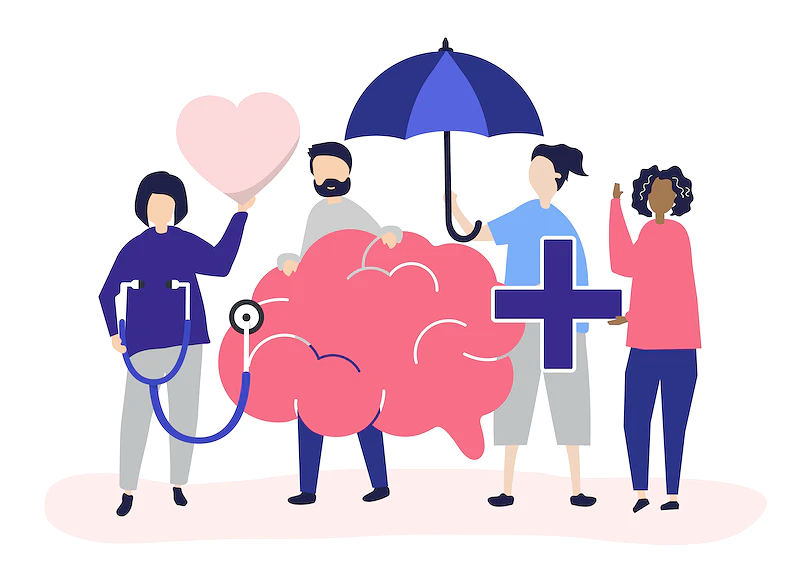 15
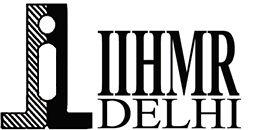 References
Wu S, Wang X, Liu H, Zheng W. Efficacy of cognitive behavioral therapy after the surgical treatment of women with endometriosis: A preliminary case-control study. Medicine (Baltimore). 2022 Dec 23;101(51):e32433. doi: 10.1097/MD.0000000000032433. PMID: 36595829; PMCID: PMC9794269.
Abdollahi L, Mirghafourvand M, Babapour JK, Mohammadi M. Effectiveness of cognitive-behavioral therapy (CBT) in improving the quality of life and psychological fatigue in women with polycystic ovarian syndrome: a randomized controlled clinical trial. J Psychosom Obstet Gynaecol. 2019 Dec;40(4):283-293. doi:
Surkan PJ, Hamdani SU, Huma ZE, Nazir H, Atif N, Rowther AA, Chaudhri R, Zafar S, Mullany LC, Malik A, Rahman A. Cognitive-behavioral therapy-based intervention to treat symptoms of anxiety in pregnancy in a prenatal clinic using non-specialist providers in Pakistan: design of a randomised trial. BMJ Open. 2020 Apr 15;10(4):e037590. doi: 10.1136/bmjopen-2020-037590. PMID: 32300002; PMCID: PMC7200036.
Solness CL, Kroska EB, Holdefer PJ, O'Hara MW. Treating postpartum depression in rural veterans using internet delivered CBT: program evaluation of MomMoodBooster. J Behav Med. 2021 Aug;44(4):454-466. doi: 10.1007/s10865-020-00188-5. Epub 2020 Oct 14. PMID: 33052526; PMCID: PMC7556583.
Layton H, Bendo D, Amani B, Bieling PJ, Van Lieshout RJ. Public health nurses' experiences learning and delivering a group cognitive behavioral therapy intervention for postpartum depression. Public Health Nurs. 2020 Nov;37(6):863-870. doi: 10.1111/phn.12807. Epub 2020 Sep 13. PMID: 32924183.
Gladstone TRG, Ugueto AM, Muleta M, Meshesha TM, Ambaafris GG, Patwa MC, Zhong C, Buchholz KR. Development and Pilot Test of a Group Cognitive Behavioral Intervention for Women Recovering From Fistula Repair Surgery in Ethiopia. Front Public Health. 2022 Jun 6;10:862351. doi: 10.3389/fpubh.2022.862351. PMID: 35734763; PMCID: PMC9207711.
Chang YC, Hu WY, Chang YM. Cognitive-Behavioral Therapy to Alleviate Treatment-Induced Menopausal Symptoms in Women With Breast Cancer: A Systematic Review. Cancer Nurs. 2021 Sep-Oct 01;44(5):411-418. doi: 10.1097/NCC.0000000000000827. PMID: 32925181.
Shafierizi S, Faramarzi M, Nasiri-Amiri F, Chehrazi M, Basirat Z, Kheirkhah F, Pasha H. Therapist-guided internet-based cognitive behavioral therapy versus face-to-face CBT for depression/anxiety symptoms in infertile women with adjustment disorders: A randomized controlled trial. Psychother Res. 2023 Jan 10:1-17. doi: 10.1080/10503307.2022.2158763. Epub ahead of print. PMID: 36628473.
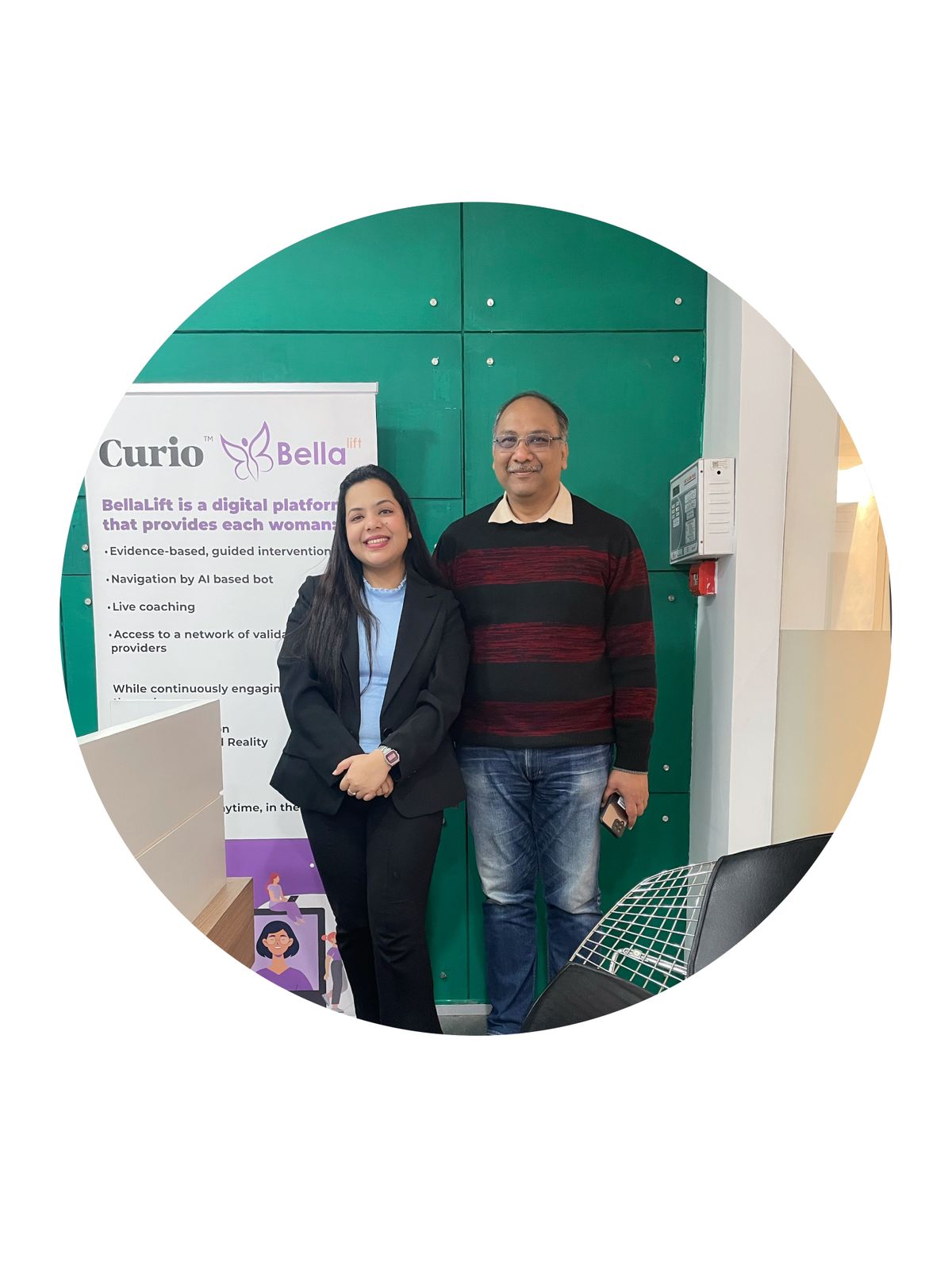 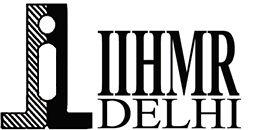 PICTORIAL JOURNEY

Curio Mentor- Dr. Pankaj Gupta
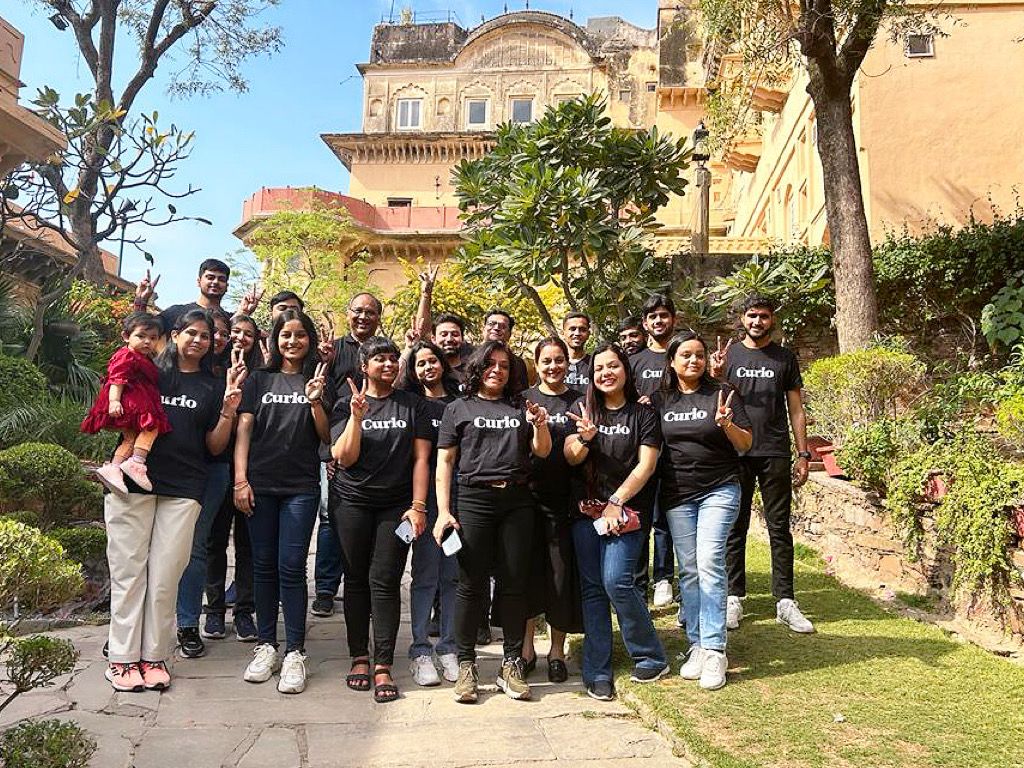 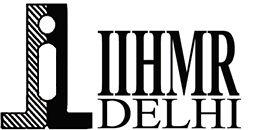 PICTORIAL JOURNEY
Team- Curio
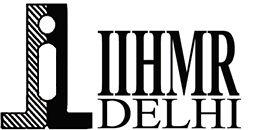 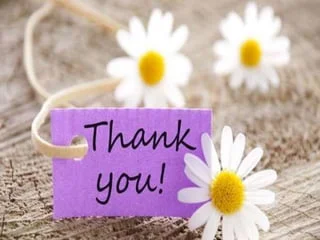 Data set: Review of literature
Sample size – Filtered 32 relevant articles
21
You are not allowed to add slides to this presentation
22
You are not allowed to add slides to this presentation
24
You are not allowed to add slides to this presentation
25
You are not allowed to add slides to this presentation
26
You are not allowed to add slides to this presentation
27
You are not allowed to add slides to this presentation
28
You are not allowed to add slides to this presentation
29
You are not allowed to add slides to this presentation
30
You are not allowed to add slides to this presentation
31